Traumatic vascular disease of the Nervous System
Dr. Bushra Al-Tarawneh, MD
I. Concussion
II. Direct parenchymal injuriesIII. Traumatic vascular injuries
I. Concussion
Is a clinical syndrome of altered  consiousness secondary to head injury.
Brought by a change in the momentum of the  head when a moving head suddenly arrested  by impact on a rigid surface.
The characteristic neurologic picture includes onset of transient neurologic  dysfunction including:
Loss of consciousness,
Temporary respiratory arrest
Loss of reflexes.
Although neurologic recovery is complete ,  amnesia for the event persists.
Pathogenesis is unknown but may result  from temporary	deregulation of the reticular  activating system in the brainstem.
Complications
Post concussive neuropsychiatric syndromes  typically associate with repetitive trauma are  well recognized
	Significant cognitive impairment with distinct  pathologic findings called chronic traumatic  encephalopathy
II. Direct parenchymal injuries
1.	Contusions
- Caused by blunt trauma to the brain
The pia- arachnoid is not breached  Mechanism
A blow to the surface of the brain transmitted  through the skull leads to rapid tissue  displacement , disruption of vessels ,  hemorrhage and tissue injury.
Blood can extend into the subarachnoid space
The crest of gyri are most susceptible than the  depth of sulci
Are common in regions of the brain overlying  rough and irregular inner skull surfaces, such  as:
The frontal poles
The orbital surfaces of the frontal lobes
And the temporal lobe tips
Note
-		Contusions are less frequent over the occipital  lobes, brainstem and cerebellum until these  sites are adjacent to a skull fracture.
A person who suffers a blow to the head may  develop a contusion at the point of the contact  called coup contusions
Or may suffer a contusion on the brain surface  opposite to the site of the contact called  contrecoup contusion
Both types of contusions have similar gross and  microscopic appearances.
The distinction is made on identification of the  point impact.
a.	If the head is immobile at the time of trauma,  only a coup injury is found.
-	Is caused by contact between the surface of the  brain and skull at the site of impact
b. If the head is mobile at the time of the trauma,  both coup and contrecoup contusions may be  found.
- Is thought to arise when the brain strikes the  opposite inner surface of the skull after  sudden deceleration
.MORPHOLOGY :
Are wedge-shaped with the broad base lying along  the surface at the point of the impact
Microscopic examination
a. In the earliest stage:
 Edema and hemorrhage.
b. During next few hours:
- Extravasation of blood extend throughout the  cortex to white matter then to the  subarachnoid space.
c. Old traumatic lesions:
- Are depressed retracted yellow brown patches (called plaque jaune).
Early contusions at orbital gyri of  frontal lobes
Old contusions
Contusions: Recent and old
III. Traumatic vascular injuries
- It results from direct trauma and disruption of  the vessel wall and leads to hemorrhage in  different anatomic sites.
1.	Epidural hematoma
- Normally the dura is fused with the periosteum  on the internal surface of the brain.
- Dural arteries, most importantly, the middle  meningeal artery are vulnerable to injury  especially with skull fracture in which the  fracture cross	the course of the vessel.
Note
-	In children in whom the skull is deformable, a  temporary displacement of skull bones leading  to lacerations of a vessel can occur in the  absence of skull fracture
- Once a vessel is torn, blood accumulating under  arterial pressure can dissect the tightly applied  dura away from the inner skull surface	producing  a epidural hematoma that compresses the brain  surface.
When blood accumulates slowly, patients can  be lucid for several hours between the  moment of trauma and the development of  neurologic signs..
An epidural hematoma may expand rapidly  and constitutes a neurosurgical emergency  necessitating prompt drainage and repair to  prevent death
Epidural hematoma
B. Subdural Hematoma
-	The dura is composed of two layer,
The external collagenous layer
and inner border cell layer with scant  fibroblasts and abundant extracellular space  devoid of collagen
Notes:
When bleeding occurs, these two layers  separate and create the subdural space in  which the blood accumulates
	Bridging veins travel from convexities of the  cerebral hemispheres through the  subarachnoid space and the subdural space  to empty into superior sagittal sinus
These vessels are prone to tearing along their  course through the dural layers
	The venous sinuses are fixed relative to the  dura, so the displacement of the brain that  occurs in trauma can tear the veins at the point  where they penetrate the dura
Susceptible people:
1.	Old people with brain atrophy
-	Patients with brain atrophy, the bridging veins  are	stretched out, and the brain has additional  space within which to move, accounting for the  higher rate of subdural hematomas in elderly  persons.
2. Infants also are susceptible to subdural  hematomas because their bridging veins are  thin-walled.
Morphology
Grossly,
Acute subdural hematomas appear as a  collection of freshly clotted blood along the  brain surface, without extension into the  depths of sulci
	Flattened underlying brain and subarachnoid  space is often clear.
-	Typically, venous bleeding is self-limited;  breakdown and organization of the hematoma  take place over time
Lysis of the blood within one week
	Growth of granulation tissue from the dural  surface into the hematoma (2 weeks)
Typically, the organized hematoma is firmly  attached to the inner surface of the dura and is  free of the underlying arachnoid, which does  not contribute to healing.
	The lesion can eventually retract as the  granulation tissue matures until only a thin layer  of reactive connective tissue remains
(“subdural membranes”).
-	In other cases, however, multiple recurrent  episodes of bleeding occur (chronic subdural  hematomas), presumably from the thin-walled  vessels of the granulation tissue.
-	The risk of repeat bleeding is greatest in the  first few months after the initial hemorrhage
Clinically
Neurologic signs are attributable to the  pressure exerted on the adjacent brain.
	Symptoms may be localizing but more often  are nonlocalizing, taking the form of headache  confusion, and slowly progressive neurologic  deterioration.
- Subdural hematomas typically become manifest  within the first 48 hours after injury.
-	They are most common over the lateral aspects of  the cerebral hemispheres and may be bilateral.- Symptomatic subdural hematomas are treated by  surgical removal of the blood and associated  reactive tissue
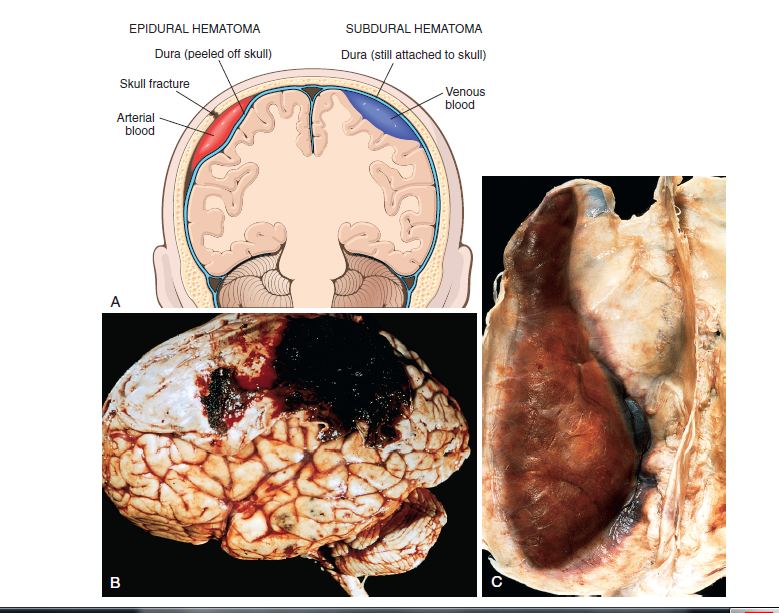